ИСПОЛЬЗОВАНИЕ КОНТЕКСТНЫХ ЗАДАНИЙ НА УРОКАХ  ХИМИИ ДЛЯ ФОРМИРОВАНИЯ ЕСТЕСТВЕННОНАУЧНОЙ ГРАМОТНОСТИ
Учитель химии МБОУ Лицей №8 
Сидарене Лариса Дмитриевна
IV  Городская Педагогическая ЯрМарка учителей химии
города Красноярска
22 марта 2021 г.
ЕСТЕСТВЕННОНАУЧНАЯ ГРАМОТНОСТЬ
способность использовать естественнонаучные знания, выявлять проблемы и закономерности, делать обоснованные выводы, необходимые для понимания окружающего мира и тех изменений, которые вносит в него деятельность человека, и для принятия соответствующих решений.
Естественнонаучно-грамотный человек должен обладать следующими компетентностями:
научно объяснять явления;
оценивать и планировать научные исследования;
научно интерпретировать данные и доказательства.
Контекстное задание/задача
это задача мотивационного характера, в условии которой описана конкретная жизненная ситуация, коррелирующая с имеющимся социокультурным опытом учащихся
Научное объяснение явлений
8 класс Реакции ионного обмена
Олененок спешит к друзьям. Он шел долгих 3 дня. Ему осталось только перейти реку, но река оказалась испорчена – она наполнена раствором серной кислоты. Помогите Олененку воссоединиться с друзьями, если в вашем распоряжении есть растворы NaCl, Ba(OH)2  HCl, CuSO4, Ва(NO3)2.
Колдунья с вороном отравили лечебный колодец, в котором был раствор хлористого кальция, который помогал целому городу. Он использовался горожанами при отравлениях, кровотечениях,  аллергиях.  Они превратили раствор СaCl2 в нерастворимый известняк CaCO3. Помогите жителям «расколдовать» колодец, если в вашем распоряжении есть растворы NaCl, Na2CO3, HCl, H2SO4, Zn(NO3)2.
Использование естественнонаучных знаний в жизненных ситуациях
11 класс Равновесие в природе. Химическое равновесие
Как известно, в воздухе содержится 21% кислорода (по массе). Такое количество необходимо для поддержания  естественного равновесия: 3О2(г)  2O3(г) - Q. Классифицируйте данную реакцию. Какое значение имеет озон для планеты Земля? Используя принцип Ле Шателье предложите  условия, при которых равновесие будет смещаться в сторону образования озона.
Принцип Ле Шателье широко используется в  химической технологии для повышения выхода продукта производства. Согласуется ли процесс переноса кислорода  в организме с принципом Ле Шателье (ответ обоснуйте)? Hb + O2  HbO2 + Q
понимание особенностей естественнонаучного исследования (формулирование гипотез)
Как тушит огонь углекислый газ из огнетушителя?
Что происходит с атомами после смерти животного?
Что будет, если из стула убрать все атомы?
Интерпретация данных и использование научных доказательств для получения выводов
В реанимацию попадают больные, потерявшие много крови. В этих случаях используют 0,85%-й раствор поваренной соли (ρ = 1 г/мл), который называется физиологическим раствором. 
Задание: Представьте, что вы медсестра реанимационного отделения и должны срочно приготовить 800 мл такого раствора. Как вы на месте медсестры приготовили бы такой раствор?
Какой объем дистиллированной воды необходимо добавить к 400 мл приобретенного в аптеке 10% раствора (р= 1,07 г/см3) хлорида натрия, чтобы получить 3% раствор для промывания слизистых оболочек носа для предупреждения заболевания гриппом?
Интерпретация данных и использование научных доказательств для получения выводов
Найдите лишнее понятие, указав основания деления: А) метан       Б) бутан        В) хлорметан      Г) декан
Лишнее понятие хлорметан (В), т.к. по наличию галогена в молекуле хлорметан относится к галогенпроизводным  углеводородам, а метан, бутан и декан (А,Б,Г) относятся к углеводородам (алканам)

Лишнее понятие хлорметан (В), т.к. по количеству видов элементов в соединении хлорметан относится к трехэлементным соединениям, а метан, бутан, декан (А,Б,Г) – это бинарные соединения (состоят из двух химических элементов.
Интерпретация данных и использование научных доказательств для получения выводов
Составить план текста §10 «Природные источники углеводородов» в форме суждений:

-Углеводороды – важнейший вид сырья для химической промышленности.
-Нефть, природный газ, каменный уголь – природные источники углеводородов.
-Нефть – маслянистая жидкость темного цвета с характерным запахом, нерастворимая в воде.
-Фракционная перегонка – физический способ разделения смеси компонентов с различными температурами кипения.
-Крекинг – термическое разложение нефтепродуктов, приводящее к образованию углеводородов с меньшим числом атомов углерода в молекуле.
-Природный газ – смесь газообразных предельных углеводородов с небольшой молекулярной массой.
-Природный и попутный нефтяной газы используются как топливо и сырье для получения разнообразных неорганических и органических веществ.
-Коксование является способом переработки каменного угля.
-Природный и попутный нефтяной газы, каменный уголь являются невосполнимыми природными ресурсами.
Интерпретация данных и использование научных доказательств для получения выводов
По данным посылкам сформулировать вывод умозаключения
    Непредельные углеводороды содержат кратную связь
    Этилен – непредельный углеводород
    Непредельные углеводороды содержат кратную связь
    Этилен – непредельный углеводород
    Этилен содержит кратную связь
Как доказать, что бензол является ароматическим углеводородом?
    Углеводороды, соответствующие общей формуле CnH2n-6     являются ароматическими углеводородами
    Бензол (С6Н6) – углеводород, соответствующий общей формуле CnH2n-6
 
Бензол – ароматический углеводород
Интерпретация данных и использование научных доказательств для получения выводов
Используя текст §§10-16, подготовьте вопросы-понятия по теме «Углеводороды» к обобщающему уроку. 
    - Что называется углеводородами?
    - Что считается органическими веществами?
    - Что понимается под радикалом?
    - Что представляют собой гомологи (изомеры)?
    - Что выражает формула С10Н22?
    - Что является производными углеводородов?
    - Что такое крекинг?
    - Каковы свойства и виды углеводородов?
    - В чем заключается сущность получения углеводородов в природе?
Естественнонаучная грамотность -  это составляющее звено в формировании функциональной грамотности. 
Естественные науки, особенно в современную информационную эпоху, должны преподаваться не как огромный набор сведений, предназначенный для запоминания, а как действенный инструмент познания мира.
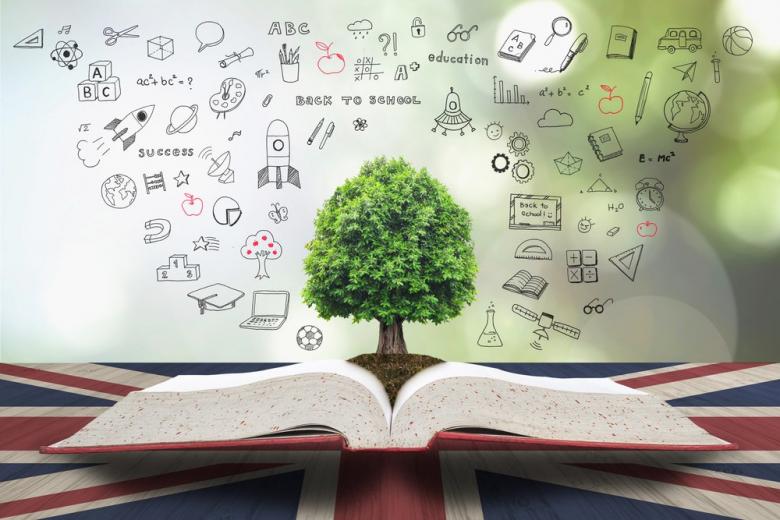